صبا صاحب جمعی
بسم الله الرحمن الرحیم
شخص غیر موجود
در یک محله همه چیز محیا بود و همه ی افراد اون محله از همه چی لذت می بردند .در این محله یک  ریش سفیدی بود به نام عبدا...ویک مغازه دار بود به نام هشام و یک موجودی که هیچ کس نمیدونست اون آدمه یا یک موجود عجیب  زندگی می کردند .
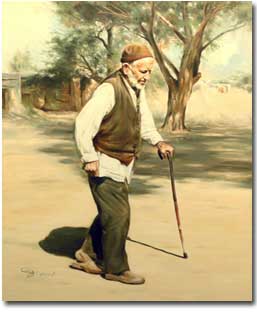 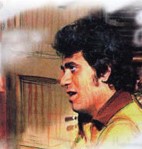 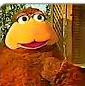 روزی نعمان از کنار مغازه هشام عبور کرد وبا تعجب  دید که هشام داره بدون دلیل حرف میزنه
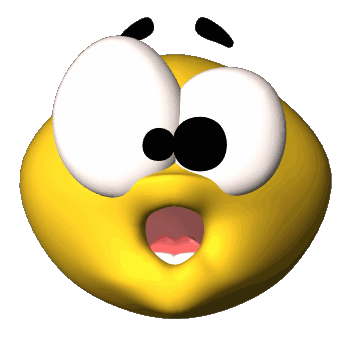 نعمان دوید پیش عبد ا...و گفت عبد ا...
عبد ا... گفت :(بله )نعمان گفت :(هشام داره با کسی که وجود نداره حرف میزنه من فکر کنم مریض شده .)
عبد ا... گفت :(بیا دنبال من)
هشام همین طور داشت حرف میزد که یهو متوجه حضور نعمان و عبد ا... شد. و گفت :(ببخشید عبد ا...)         عبد  ا...که متوجه ضبط شد به نعمان 
گفت :(که گفتی هشام بدون سبب داره با یکی که وجود نداره حرف میزنه ،هان 
عبد ا... روبه  هشام کرد و گفت :(نعما ن دیده که تو داری با یکی که وجود نداره حرف میزنی) 
هشام گفت نه من داشتم برای برادرم که تو یک شهر دیگه زندگی میکنه نامه میفرستم .
نعمان گفت :(نامه !) هشام گفت :(بله نامه چون نامه با صدای خودم بهتراز نامه های نوشتنی هست .) نعمان گفت :(هشام صدای منم ضبط میکنه )هشام گفت :(بله و تا سالیان دراز باقی میمونه فقط صبر کن تا من نوار کاست رو توش بزارم .)
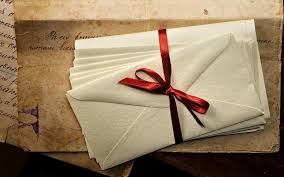 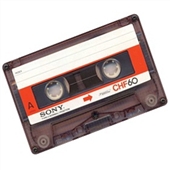 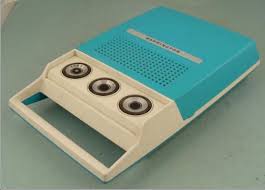 نعمان با خوشحالی گفت:( میخوام برای دوستم عمار نامه بنویسم .)
و بعد با خوشحالی شروع کرد به حرف زدن و گفت :(عمار دوست داره صدای خنده منو بشنوه.)
پایان
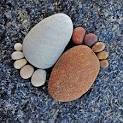